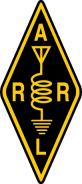 Training Volunteers
The ARRL
Introduction to Emergency Communication Course
EC-001 (2011)
Session Four
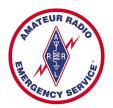 [Speaker Notes: Make sure you have modified the Name and Date.

Display this screen as students are arriving for class.]
Reminder
Complete two DHS/FEMA Courses
IS-100.b Introduction to ICS
IS-700 National Incident Management System
Http://training.fema.gov/IS/NIMS.asp
[Speaker Notes: ARRL conditions!

The two ICS courses must be complete before taking the final exam.]
Session Four Topic
Session 1 – Topics 1, 2, 3, 4, 5a, 5b
Session 2 – Topics 6, 7a, 7b, 7c, 7d, 8, 9, 10
Session 3 – Topics 11, 12, 13, 14, 15
Session 4 – Topics 16, 17, 18, 19, 20
Session 5 – Topics 21, 22, 23, 24, 25, 26, 27
Session 6 – Topics 28, 29, Summary, Final Exam
[Speaker Notes: The course requires a total of 18 hours. 

If a student misses one class they can take a practice quiz for each lesson missed.

A student missing two sessions will be asked to take the course again.

A student missing the last session must wait for the next class and attend the final session for taking the exam again.

An exception would be two Field Examiners agreeing to give the exam at a mutually scheduled time.]
Topic 19 – Setup, Initial Operations, and Shutdown
Responding After The Activation
If you already have your assignment, confirm that it is being activated by monitoring and checking into the local activation net
If you do not have a standing assignment, you should check into an activation net and make yourself available for an assignment

You may be asked to proceed to a "staging" or "volunteer intake" area to wait for an assignment
Who Is In Charge?
EC or other emcomm manager 
Appoints one member of the emcomm group to take a leadership role as "station manager” 
Full responsibility for all operations at that site

When you accept a position as an emcomm volunteer, you do so knowing that you will often need to follow the directions of another person

Cooperation and good teamwork are key elements that result in an efficient and effective emcomm operation
Expect to work with others. 

Expect that there are times you are the follower.
 
Expect that other times, you may be the leader.
Arriving at the Site
Identify yourself and explain that you have been assigned to set up a communication station for that location, and by whom. 

Inform them that you would like to set up your equipment and get on the air. Ask if another communicator has already arrived. Ask if they have a preference for the station's location and explain your needs. 

If you are the first communicator to arrive, be prepared to suggest an appropriate location - one that can serve as both an operating and message desk, has feedline access to a suitable antenna location, access to power and telephone, and is just isolated enough from the command center to avoid disturbing each other. 

Ask if there are any hazards or considerations in the immediate area that you should be aware of, or cause you to relocate later.
[Speaker Notes: If you are assigned to a facility operated by the served agency, such as a shelter, introduce yourself to the person in charge as an "emergency communicator" assigned to serve that location. They will be busy, so get right to the point.]
Being a Good Guest
You will be occupying a space that is normally used by someone else for another purpose 
Respect and protect their belongings and equipment in every way possible 

Do not use their office supplies or equipment, or enter desk drawers or other storage areas without specific permission from a representative of the building's owners 

When installing antennas, equipment, and cables, take care not to damage anything

If damage is caused for any reason, make note of it in your log and report it to the appropriate person as soon as possible
Initial Set Up & Information Gathering
First priority
Set up a basic station to establish contact with net 

Set up and test the antenna for proper SWR, and then check into the net

Test to find the lowest power setting that produces reliable communication 
High power should be avoided whenever lower power will work to prevent interference with other radio systems, telephones, and electronic equipment
Initial Set Up & Information Gathering (cont)
Check for working telephones, faxes, Internet and other means of communications 

Learn about the served agency's operations and immediate needs at that site 

Install additional stations or support equipment 

Make a list of stations within simplex range 

Identify possible alternative message paths 

Find sanitary facilities 

Determine water and food sources, eating arrangements 

Review overall conditions at the site, and how they will affect your operations 

Find a place to get some occasional rest
Initial Set Up & Information Gathering (cont)
Discuss the agency's operational needs 
What are the most critical needs? 
Whom do they need to communicate with, and what sort of information will need to be transmitted? 
Will most messages be short and tactical in nature, or consist of long lists? 
Will any messages be too confidential for radio? 
Are phones and fax still working? 
What will traffic needs be at different times of day? 
How long is the site anticipated to be open? 
Will there be periodic changes in key agency staff?
Initial Set Up & Information Gathering (cont)
Provide agency staff with some basic information on how to create a message
Show them how to use message forms
Instruct them on basic procedures to follow

Be sure to let them know that their communications will not be private and "secure" if sent by Amateur Radio, and discuss possible alternatives.
Ending Operations
How you are notified to end operations will depend on the policies of your emcomm group and served agency, and the specific situation
Even though a shelter manager has been told to shut down by the served agency, your orders may normally come from a different person who may not be immediately aware of the shelter's closing 
You might need to check with the appropriate emcomm manager before closing your station
Ending Operations (cont)
File and package all messages, logs, and other paperwork for travel

Return any borrowed equipment or materials 

Carefully remove all antennas and equipment, taking care to package and store it correctly and safely

Avoid the temptation to toss everything into a box with the intention to "sort it out later" 
Unless you are under pressure to leave in a hurry
Departure
Be sure to leave the space you used in as good a condition as possible 
Clean up any messes, remove trash, and put any furniture or equipment back where it was when you arrived 
If you sealed desktop items in a box for safekeeping, place the box on the cleaned desk. 
Do not unpack the items and attempt to replace them on the desk 

Do not remove tamper evident tape or similar seals placed by others unless told to do so by the appropriate person
Departure (cont)
Thank all those who worked with you. 
Even a simple verbal "thanks" goes a long way, compared to hearing not a single word. 
Do not forget the building's owners or staff, the served agency staff or others you worked with, and any other emcomm personnel. 

This is also the time for any apologies. 
If things did not always go well, or if any damage was caused, do your best to repair the relationship before departing. 

These simple efforts can go a long way toward protecting relationships between all groups and individuals involved.
The Debriefing
During the de-briefing, organize the session
What worked well
What could be improved for the next operation 

Change criticisms and judgment statements into a constructive manner
"This method might have worked better if..." 
NOT "This method was stupid" 

Avoid personal attacks and finger pointing 
Interpersonal issues are dealt with most effectively away from the group meeting
The Debriefing (cont)
After each operation, your emcomm group, and perhaps even the served agency, will want to hold a meeting to review the effectiveness of the operation

Keep a separate "de-briefing" diary 
What was accomplished? 
Is anything still pending? Note unfinished items for follow-up. 
What worked well? Keep track of things that worked in your favor. 
What needed improvement? 
Ideas to solve known problems in the future. 
Key events 
Conflicts and resolutions
Summary
Any questions before the quiz?
Time  for  a Quiz
Take 30 Seconds adjust your workspace
30
Seconds
20
Seconds
10
Seconds
9
Seconds
8
Seconds
7
Seconds
6
Seconds
5
Seconds
4
Seconds
3
Seconds
2
Seconds
1
Seconds
Let's get started!
Topic 20 Question
Suppose that you have been activated during an emergency and have been told to report to an agency that is different from your usual assignment. Which of the following is your best course of action upon arriving at the new agency?
Take charge and set up a communication center right away
Check around the site and find the best place to set up a communication center
Ask the receptionist about the best location for setting up a communication center
Introduce yourself to the person in charge as the emergency communicator assigned to that location
Topic 20 Question
You are to brief the staff of a served agency about privacy on Amateur Radio. Which of the following is the most accurate statement you can make?
Speaking quietly into a microphone assures that no one will overhear private information
It is permissible to use code words to assure privacy on the air
There is no privacy with Amateur Radio voice communications
There are NO methods by which the security of any message can be assured on Amateur Radio
Topic 20 Question
Suppose that you have been assigned to a site and the emergency ends. If the site manager asks you to close your station, what is your best course of action?
Do as the site manager tells you and close down your station immediately
Ignore the site manager and await further instructions from higher authority
Check in with the emcomm manager or NCS before closing down
Have your emcomm manager or NCS speak directly with the site manager before you take any action
Topic 20 Question
In preparing to leave a site after an emcomm event, which of the following actions is NOT appropriate?
Clean up any mess, discard trash, and move furniture back to its original position
Unpack all desk items that you have placed in boxes and put them back in their original locations
Thank all of those who worked with you
Repair any relationships that may have been strained during the event
Topic 20 Question
A debriefing should be scheduled after each emcomm event. What is the primary purpose of the debriefing?
It provides an occasion to swap "war stories“
It serves as a legitimate forum for complaints
It serves to improve future emcomm activities
It provides an occasion for resolving interpersonal issues
Any Questions Before Ending This Session?
End Session